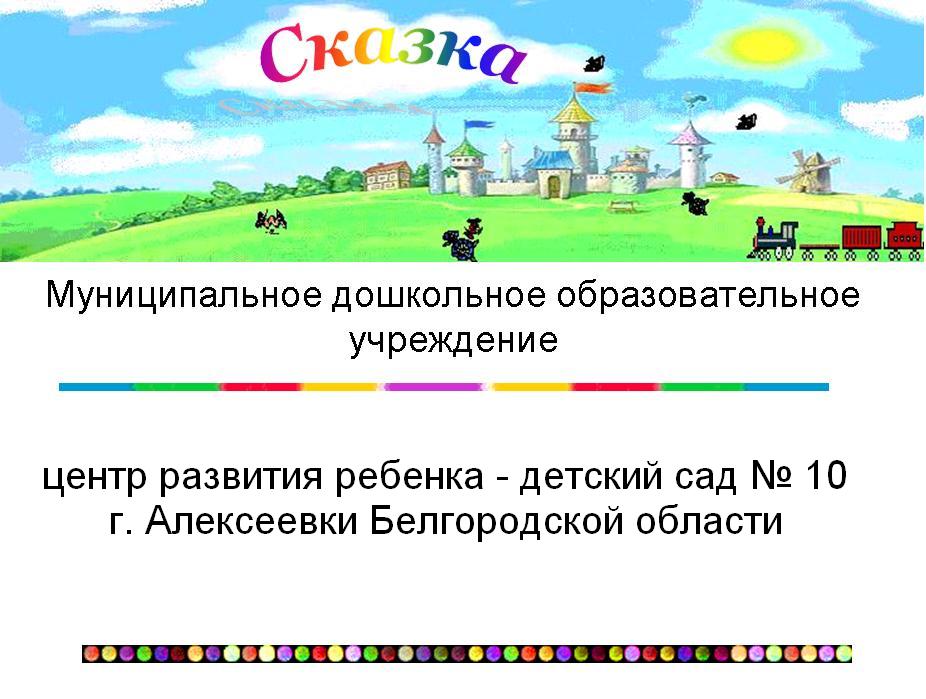 Харланова 
Светлана 
Владимировна
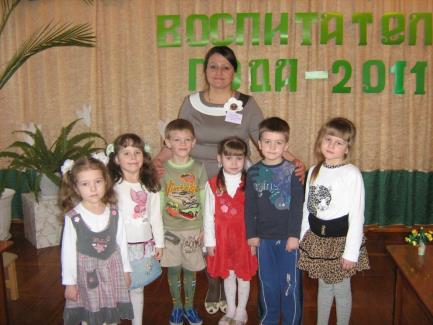 «Единство в главном, свобода во второстепенном и во всем любовь» 
Блаженный Августин
Воспитатель муниципального дошкольного 
образовательного учреждения 
центр развития ребенка – детский сад № 10
Духовно-нравственное развитие личности ребенка-дошкольника 
посредством его приобщения 
к ценностям православной культуры
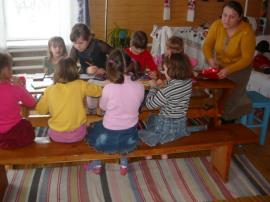 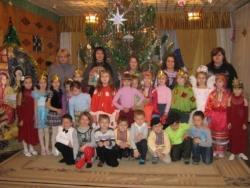 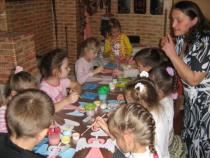 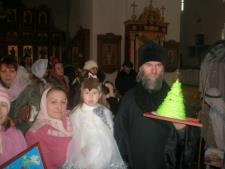 Цель педагогической деятельности:
Формирование  
духовно-нравственного 
развития личности 
ребенка-дошкольника 
посредством его приобщения 
к ценностям православной 
культуры.
Задачи :
1. Создание благоприятных морально – психологических условий для развития у дошкольников гуманистической направленности в отношении к окружающему миру.
2. Приобщение к культуре своего народа, национальному достоянию  родного Отечества.
3. Формирование жизненной позиции на основе нравственных идеалов и норм христианской морали.
4. Воспитание молодого поколения патриотов, бескорыстных, честных и добросовестных граждан своей страны.
5. Ориентация семьи на духовно – нравственное воспитание детей с учетом принципов православной педагогики.
Диагностика
Шкала    критериев
Условия:
Ежегодный мониторинг показал, 
что назрела необходимость 
создание условий для  формирования  
духовно-нравственных качеств, 
Построенных на ценностях 
традиционной духовной культуры, 
отвечающих  потребностям развитии 
личности дошкольника и направленных 
на развитие  здорового человека.
Длительность  работы над опытом:
Работа  над опытом была разделен на 3 периода.
Начальный (сентябрь-ноябрь 2008 учебного  года) 
 предусматривал определение цели и задач и
 разработку методов по опыту работы

Основной (декабрь 2009 - март 2010 учебного  года) 
содержал в себе проверку на практике разработанного 
содержания, формы и методов по опыту работы

Заключительный (апрель - май 2010 учебного года) 
включал в себя обобщение результатов, выводы, 
оформление исследования по опыту работы
Противоречия:
Недостаточная теоретическая и практическая разработанность данной проблемы выявили противоречия  между необходимостью повышения уровня работы по формирования духовно-нравственных качеств личности ребенка – дошкольника и недостаточных условий для ее реализации.
Исходя из этого, попытаемся решить данное противоречие. Следует отметить, что значимость данной системы видится в  создании проблемных ситуаций, имеет ценное значение в плане постановки детей перед выбором, стимулируя умение мыслить, самостоятельно осуществлять выбор, ставить и решать проблемы, находить способы творческого самовыражения. Это позволяет ребенку проявить чувство собственного достоинства, осознать свои возможности, понять исторические и другие тонкости бытия, самостоятельно сделать вывод.
 В основе разработанных блоков находится данная проблема, для ее решения необходим поиск  в различных направлениях, результаты которого объединяются –  от малого к большому, от близкого и родного – к более масштабному и возвышенному.
Ведущая педагогическая 
идея опыта
Педагогическая идея опыта 
заключается в поиске путей
и решений по формированию 
духовно-нравственное развитие 
личности ребенка - дошкольника 
посредством его приобщения к 
ценностям православной 
культуры.
Диапазон опыта
Распространяется на все виды  интегрированной деятельности: организованные (занятия, праздники, экскурсии, духовные часы, встречи, беседы), свободную деятельность (игры, прогулки). Работа организована по принципу: детский сад – семья – Церковь.
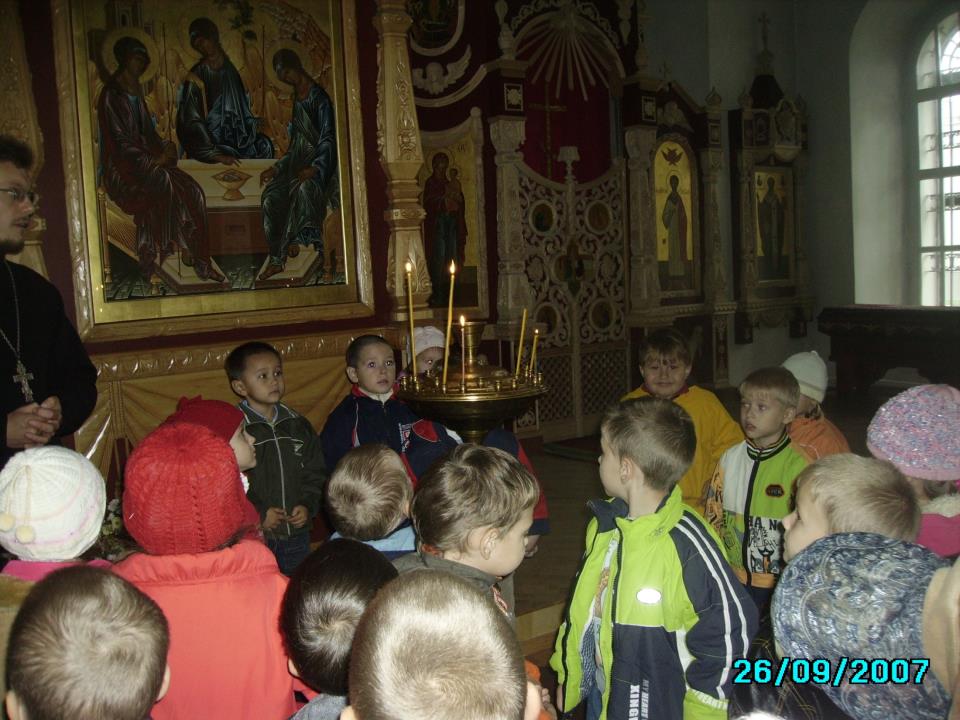 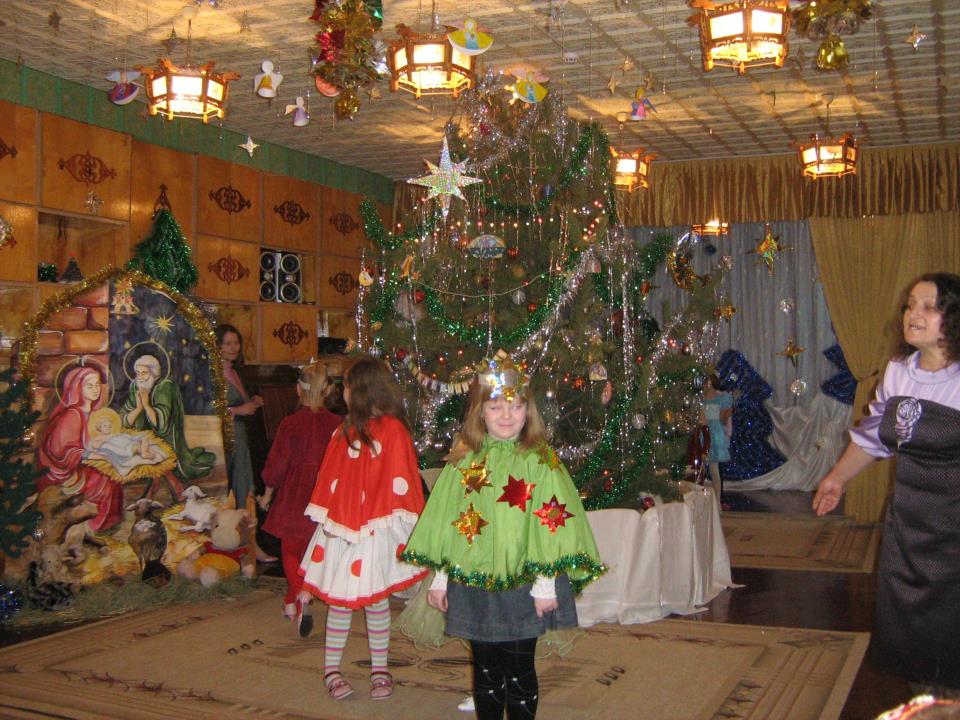 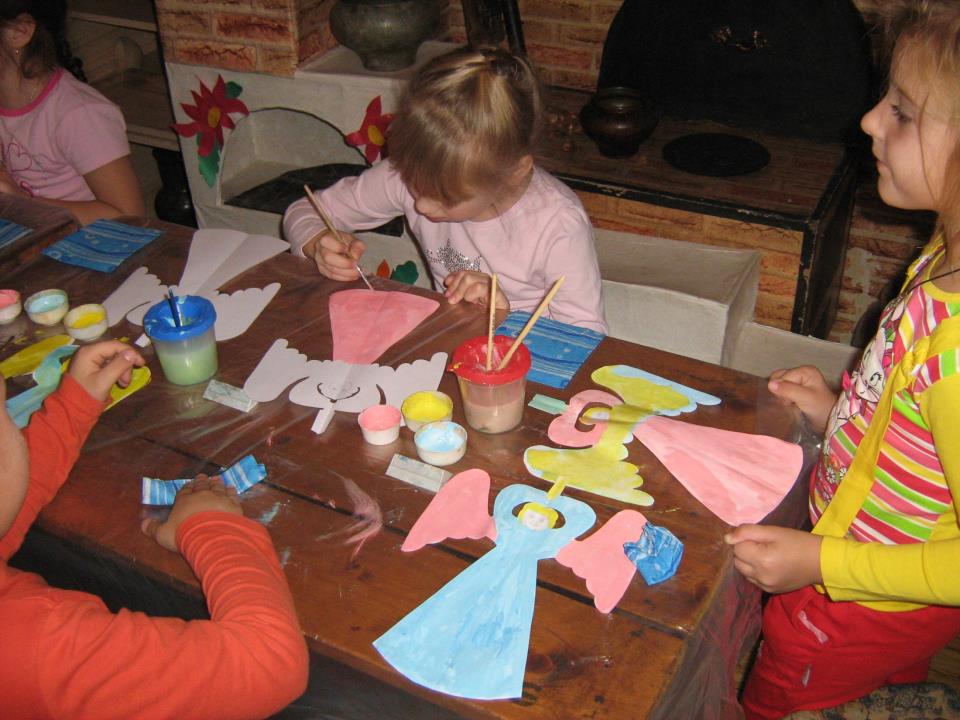 Теоретическая база опыта
Основана на исследованиях учеными и преподавателями высших учебных заведений: Абраменковой В.В., доктором психологических наук, Шаграевой О.А., кандидатом педагогических наук, Веселовской Н.В., кандидатом филологических наук, Гладких Л.П. и Потаповская О.М.
За последние годы создан ряд авторских программ и методических материалов для дошкольных учреждений. В работе с детьми педагог руководствуется данными современных научных исследований по духовно-нравственному воспитанию дошкольников, использует программу Т.И. Бабаевой «Детство». В этой программе сосредоточен материал, способствующий пониманию и воспитанию дошкольниками нравственных основ жизни посредством гармоничного сочетания задач различных разделов.
Автор опыта  считает, что духовно-нравственного воспитания состоит в том, чтобы общечеловеческие моральные ценности (долг, честь, достоинство и т.п.) стали внутренними стимулами развития формирующейся личности.
Новизна опыта
Новизна  опыта  состоит в 
моделировании, структурировании 
блочной системы, алгоритмов 
апробации на практике,  
способствующих  формированию 
духовно-нравственному развитию 
личности ребенка-дошкольника 
посредством его приобщения к 
ценностям православной культуры.
Принципы:
принцип тоталитарного 
общения к воспитаннику
принцип непрерывности 
обучения
принцип преемственности 
воспитания в системе семья – 
детский сад – церковь.
Организация учебно-воспитательного  
процесса:
Алгоритм учебно-воспитательного 
процесса:
Теоретическое знакомство с материалом по заданной теме (плановые занятия, духовные часы, беседы).
Практическое участие в мероприятиях.
Встречи со священнослужителями и творческими людьми.
Праздники, развлечения, тематические вечера.
Экскурсии, целевые прогулки, поездки.
Продуктивно-творческая деятельность.
Выставки работ.
Проявление сформированных качеств личности в повседневной жизни.
Проявление сформированных качеств личности в повседневной жизни.
Проявление сформированных качеств личности в повседневной жизни.
Проявление сформированных качеств личности в повседневной жизни.
Методы  и  приёмы
Задача   педагогов:
Не только воспитать ребенка 
честным, совестливым, 
милосердным, сострадательным, 
верящим в добро, но и готовым 
всегда прийти на 
помощь нуждающимся.
Результативность опыта:
Состоит не только в 
духовно-нравственном развитии
 ребёнка, но и в формировании 
нравственных эталонов и норм, 
а также системы ориентировочной 
деятельности детей посредством 
приобщения к ценностям 
православной культуры.
«Будем научать детей добродетели, и испрашивать им благословение от Бога – вот величайшее сокровище, неизреченное, неоскудевающее богатство, с каждым днем приносящее больше и больше прибытка»
Иоанн Златоуст
Спасибо за внимание!
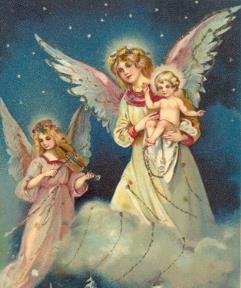 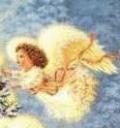 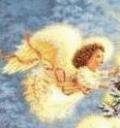 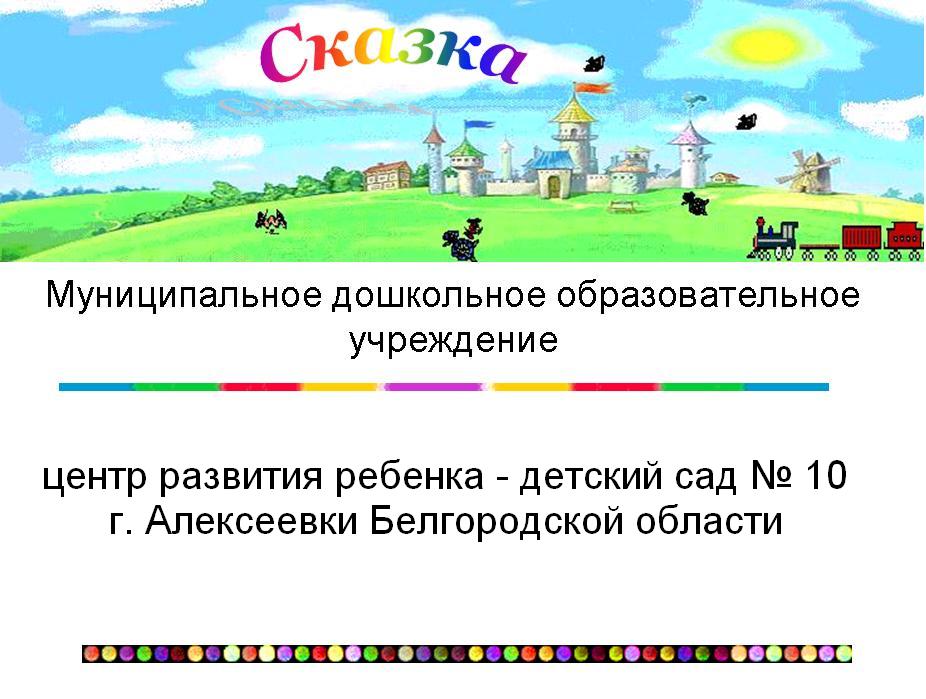